Application Access to Persistent Memory – The State of the Nation(s)!
Stephen Bates, Paul Grun,Tom Talpey, Doug Voigt
Microsemi, Cray, Microsoft, HPE
The Suspects
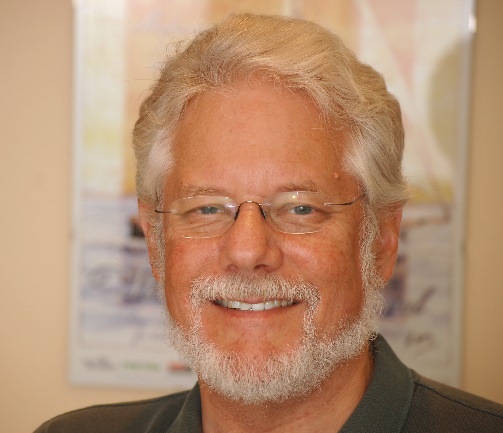 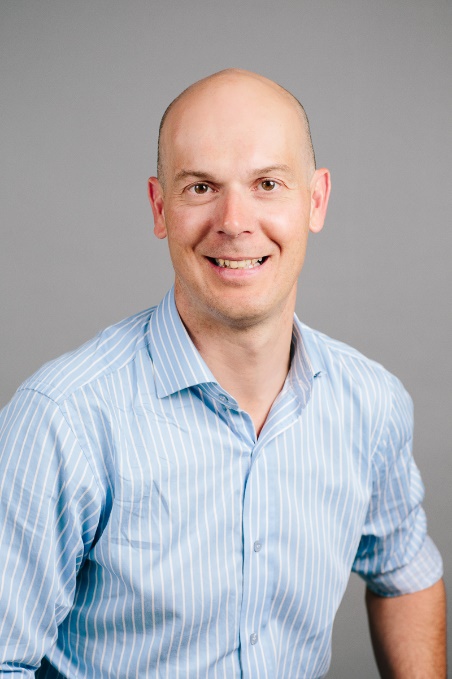 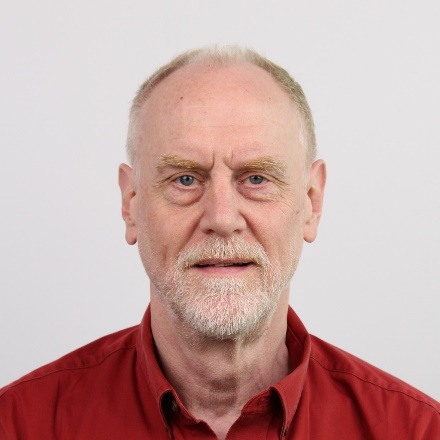 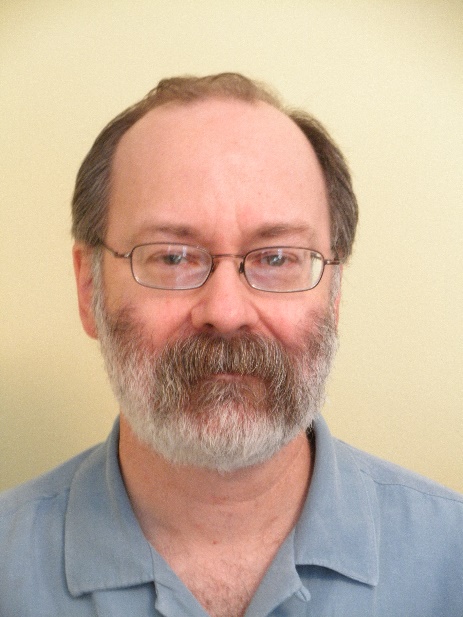 Doug VoigtHPE
Stephen BatesMicrosemi
Paul GrunCray
Tom TalpeyMicrosoft
2
[Speaker Notes: Paul to add this]
We’ve Come a Long Way, Baby!
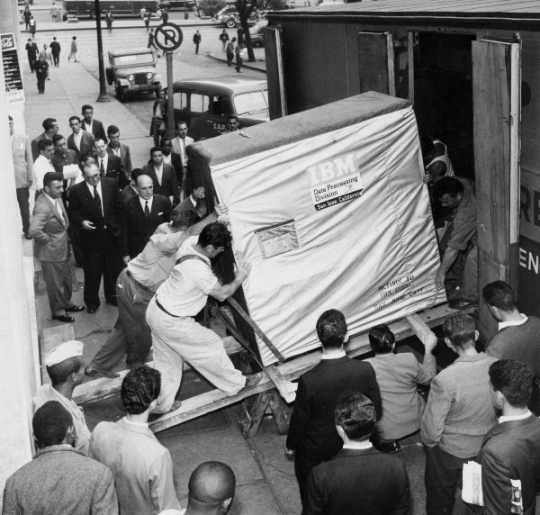 3
[Speaker Notes: We’ve come a long way baby! Can give ourselves a slap on the back.

Leased at 3200 a month (28000 in today’s money)
About 5MB
7bit characters!!
1200 rpm
Seek ~600ms
http://www.snopes.com/photos/technology/storage.asp]
Persistent Memory (PM)
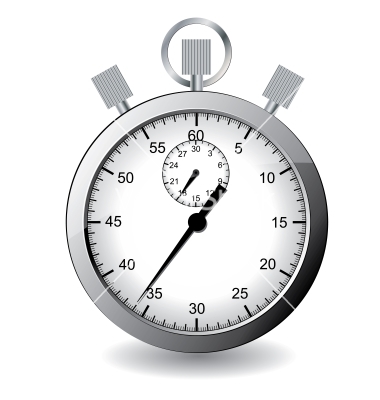 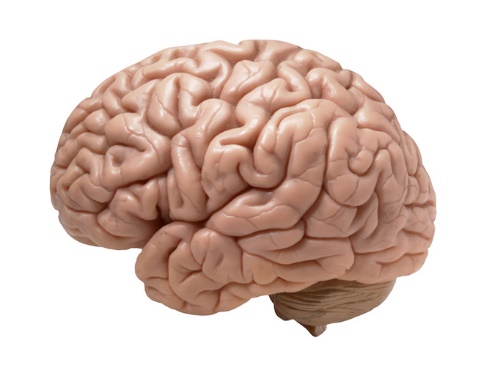 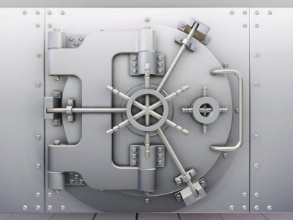 Low Latency
Memory Semantics
Storage Features
4
[Speaker Notes: We want three things from PMEM. 
Low latency access
memory sematic access
Storage features – persistence, DI, RAID, replacement in field etc.

 If you don’t need low latency then don’t bother with PMEM (a mmap’ed SSD will do the job just fine). Maybe mention sub10us though we can cover that later.
For storage features touch on RAID, replacement of FRUs and data-integrity]
Taxonomy
NVM – Non-Volatile Memory. All types, including those that are not byte-addressable
PM – Persistent Memory. Sometimes PMEM is used but we use PM in this talk
NVMe – NVM Express. A block protocol to run over PCIe, RDMA or Fibre Channel. A SATA/SAS replacement.
NVMP – NVM Programming Model. Application-visible NVM behavior
NVMf – NVMe over Fabrics. NVMe extended over fabrics
5
Low Latency
NVMe SSDs are (relatively) high latency!
PM provides persistence at memory-like speeds and semantics
6
[Speaker Notes: Mention NVMe is adding memory semantics
Mention that PMEM is all about persistence near (in time) to the processor. Nobody should store data in PMEM unless that plan to process it.]
Where Are We?
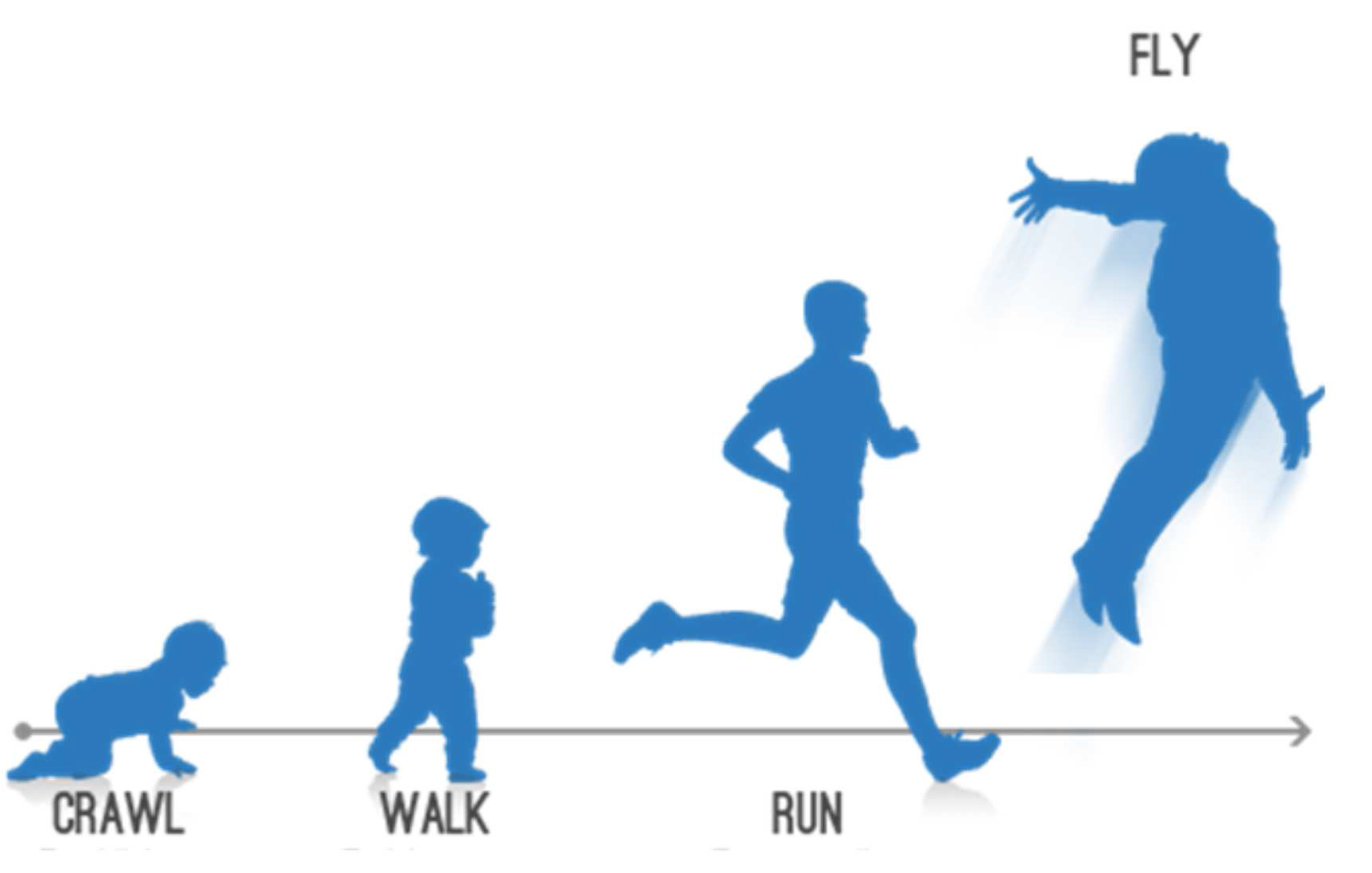 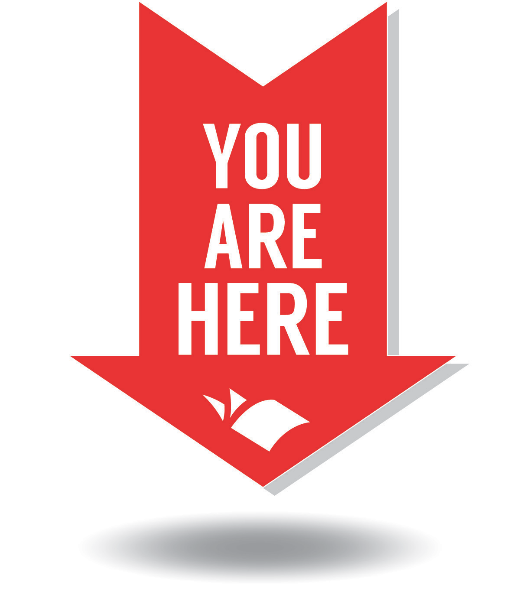 7
What is Needed?
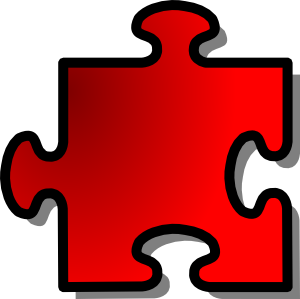 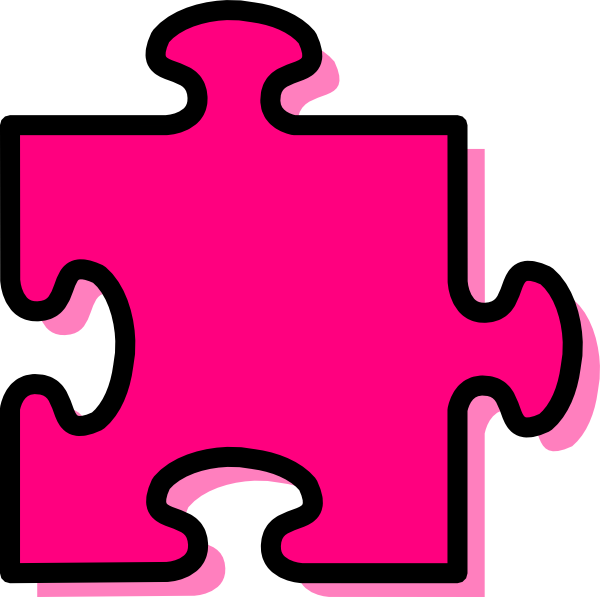 Media &
Form-Factors
Protocols & Inter-connect
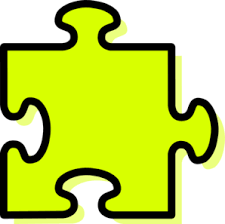 Apps
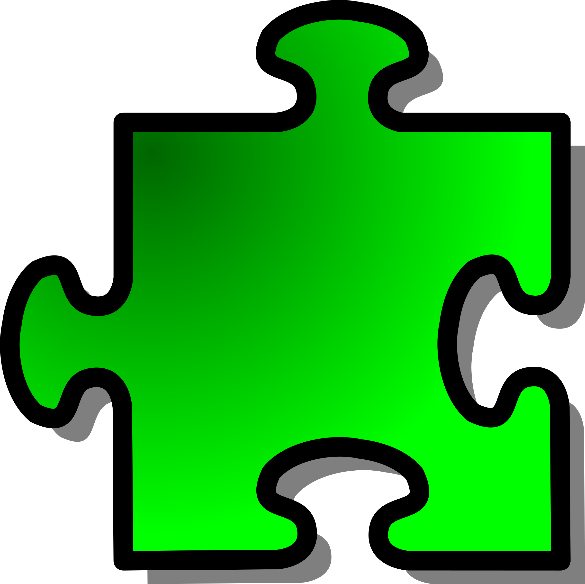 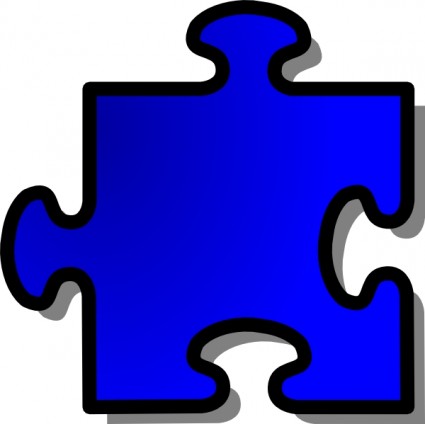 Libraries & Toolchain
OSSupport
8
[Speaker Notes: The PMEM Jigsaw
Progress being made on each of the pieces
All the outer pieces need to be in place to deliver on the last (middle) piece]
Lots of Moving Parts
User space apps
Kernel space apps
Communications middleware
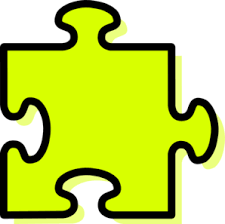 Consumers
Apps
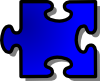 APIs
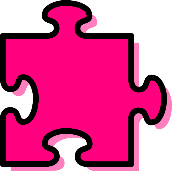 Protocols & 
Interconnect
Libraries & Toolchain
Infrastructure
Drivers
Communications
 Infrastructure
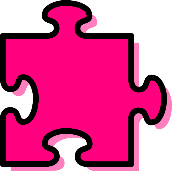 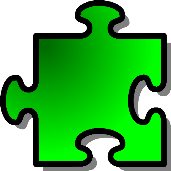 Protocols & 
Interconnect
OSSupport
Non-volatile Media,
Form Factors
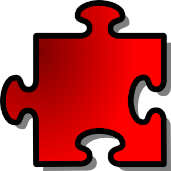 Media &
Form-Factors
Media, 
Form Factors
9
[Speaker Notes: It is a complex problem, with lots of moving parts]
Where does PM sit?(Answer – anywhere it wants to)
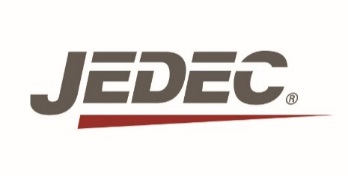 NAND
CPU
PM
DDR
NAND
PM
Fabric
DRAM
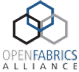 PCIe
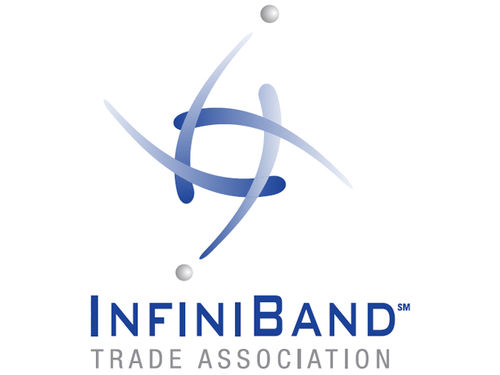 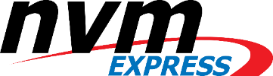 NAND
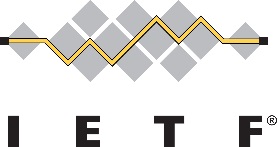 PM
10
[Speaker Notes: And to add to the complexity, we have to deal with both NAND and PM devices that can be sited anywhere.
Also mention that CPU vendors are the ones who decide what comes out of their processors. 
Mention other interfaces including: NVLINK, CAPI, RAPID-IO
Under ‘fabrics’, we are describing the organizations that play a significant role in influencing the fabric implementation, not just the purveyors of the hardware.]
Rationalizing the Problem Space
Storage
object, file, block…
Memory
byte-addressable
SNIA, OSVs …
NVM consumers
OpenFabrics Alliance, NVMe Inc,
Linux,
Windows…
APIs
OFI,  Verbs, NVMF, ND, NDK
memory bus
network
I/O bus
IETF, IBTA, PCIe SIG, OS drivers…
Non-volatile Media,
Form Factors
Vendors, JEDEC…
11
11
[Speaker Notes: Managing complexity is what engineers do best, usually by partitioning large, sticky problems into small, manageable chunks.
ND, NDK are Windows APIs for driving fabric devices, similar to verbs]
Start with Consumers of NVM Services
storage client
user app
load/store, memcopy…
POSIX read or write
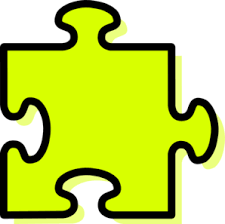 DIMM
DIMM
NVDIMM
NVDIMM
file system
virtual switch
NVM
devices
(SSDs…)
Apps
provider
NIC
Remote NVM device (storage, memory)
12
[Speaker Notes: It begins by understanding who the consumers are, and what they need.
Consumers are characterized by, among other things, the way that the NVM device is accessed.
Is it accessed using some sort of block-based I/O protocol?
Is it accessed using memory semantics?
Not all NVM devices are created equal; some don’t have the latency characteristics needed to respond well as remote memory]
Application View
User
SNIA NVMP
Describe application visible behaviors
APIs align with OSs
PM Aware Apps
Ld/St
File APIs
PM data structurelibraries
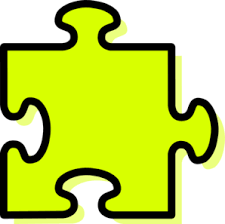 PM File System Actions
Map – expose PM directly to applications
Optimized Flush – make data persistent
Kernel
Apps
Middleware features
e.g. RAID
PM Aware File Systems
MMU
Mapp
ings
PM Device
13
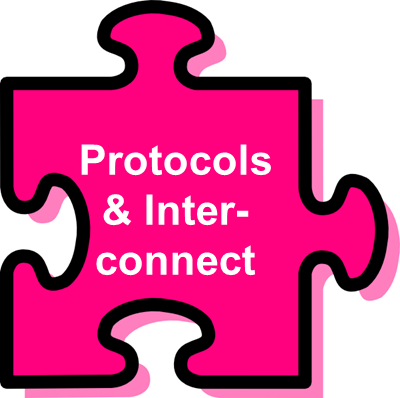 Possible Stack for NVM Access
kernel application
user app
user app
kernel application
VFS / Block I/O / Network FS / LNET
byte access
byte access
VFS / Block Layer
SRP, iSER, NVMe/F, NFSoRDMA, SMB Direct, LNET/LND,…
iSCSI
SCSI
NVMe
ulp
APIs
libfabric
kfabric
sockets
kverbs
provider
provider
PCIe
PCIe
mem bus
HBA
SSD
fabric-specific device
NIC, RNIC
HCA
NIC
SSD
NVDIMM
local I/O
local
byte
addressable
remote
byte
addressable
remote I/O
14
14
[Speaker Notes: Key point:  NVM services are exported to the consumer via a series of APIs.  The API, in turn, defines the features that are available to the consumer.
There are several organizations involved in developing network APIs for NVM, which are by-and-large harmonious.]
Optimizing Fabrics for NVM
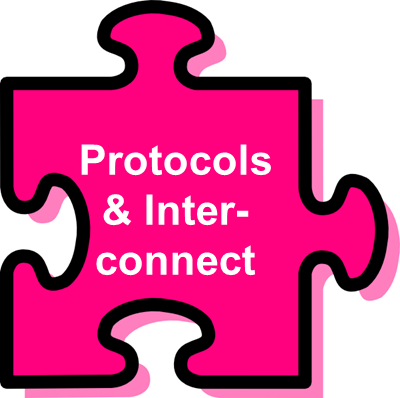 Add persistence semantics to RDMA protocols
Register persistent memory regions
Completion semantics to ensure persistence, consistency
Client control of persistence
Solve the “write-hole” problem
Lots of Initiatives underway!
I/O bus
mem bus
NVM
device(s)
storage client
user app
NVM client
NVM server
NIC
NIC
Can we make this work for NVDIMMs? NVMe SSDs with CMBs?
15
[Speaker Notes: Clearly there is lots of work to do here]
Simple Math
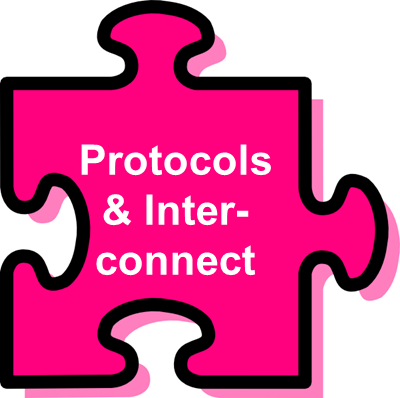 NVMe 
+     RDMA
   -------
   AWESOME

        PM
+     RDMA
  --------
  AWESOME2
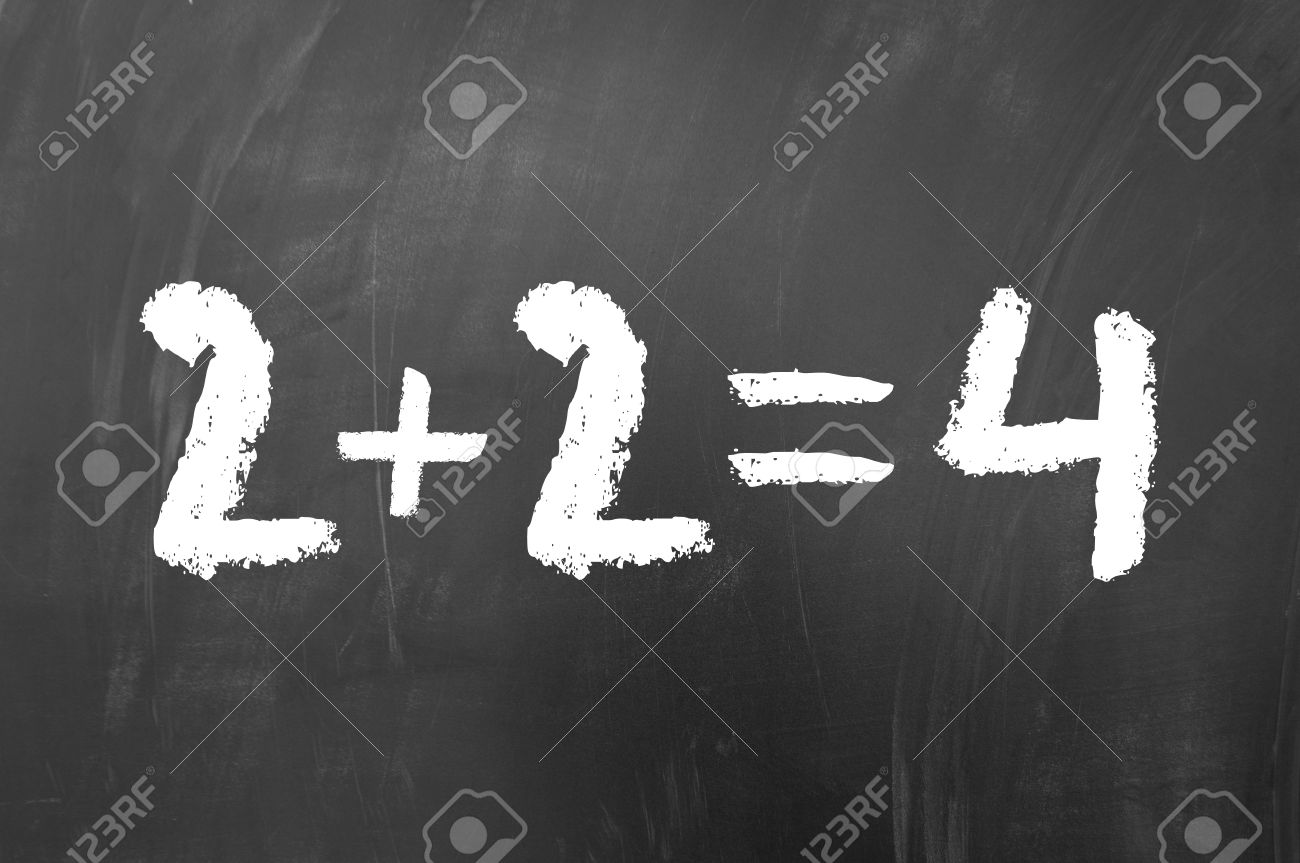 16
…continuing down the stack
Storage
-object, file, block…
Memory
byte-addressable
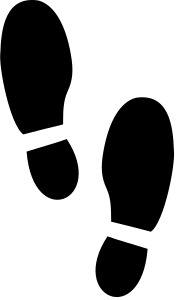 NVM
 consumers
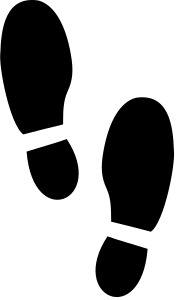 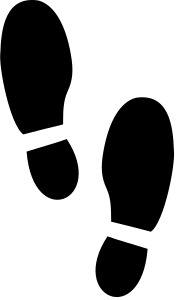 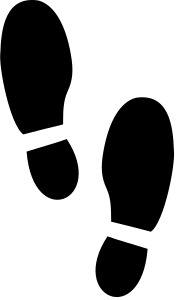 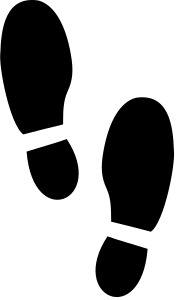 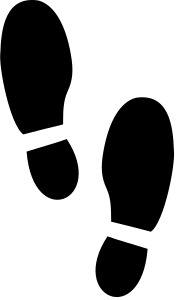 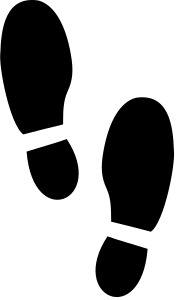 APIs
-OFI,  Verbs, NVMe/F…
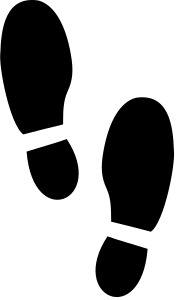 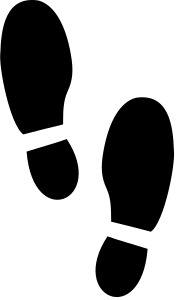 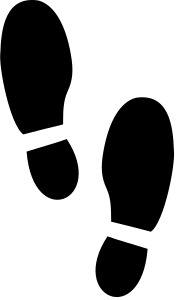 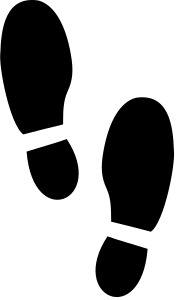 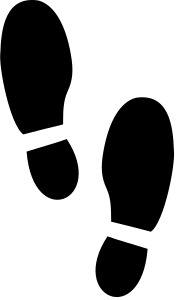 memory bus
network
I/O bus
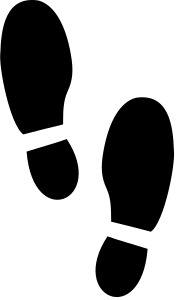 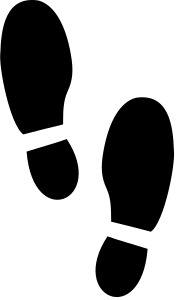 Non-volatile Media,
Form Factors
17
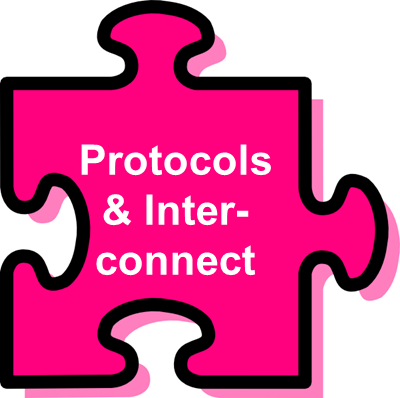 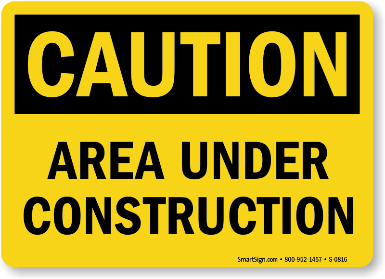 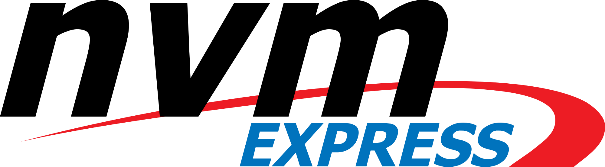 NVMe over Fabrics – Present an NVMe block device to a client over RDMA or Fibre Channel

NVMe Controller Memory Buffers – Standardize (persistent) PCIe memory on NVMe devices. NVDIMM-N on PCIe bus?

LightNVM – A low-level SSD interface that is more aligned to the underlying media (NAND)
18
[Speaker Notes: Updates and current topics in the NVMe Standards body]
Media
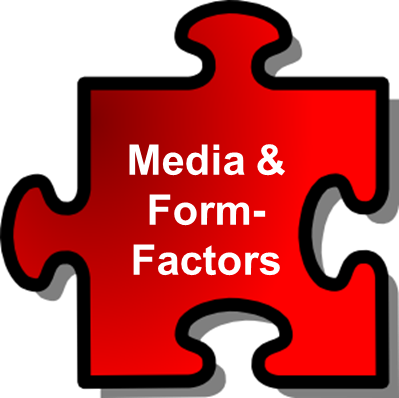 PM
NVM
NOTPM
19
PM Form Factors
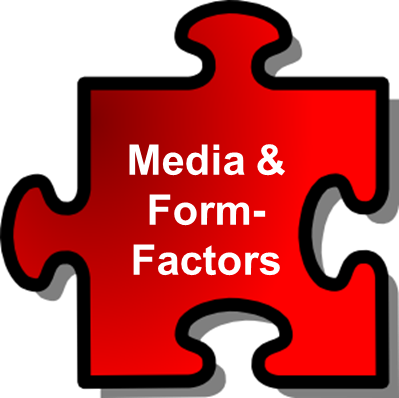 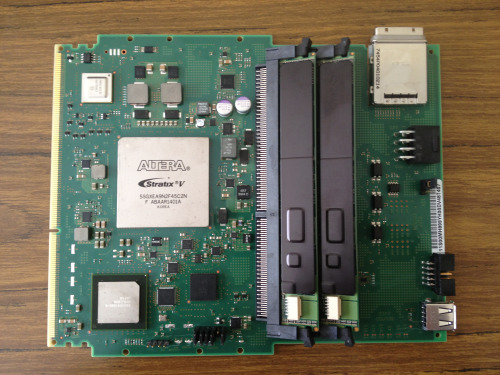 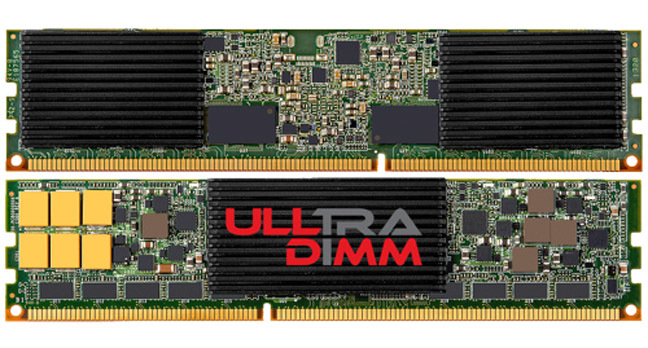 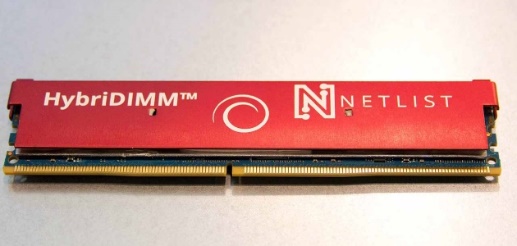 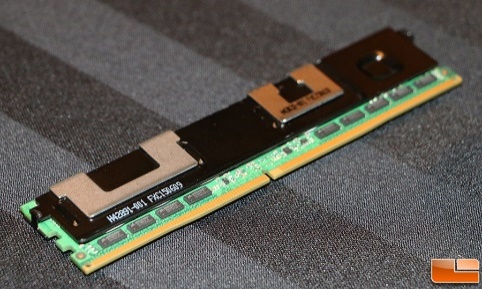 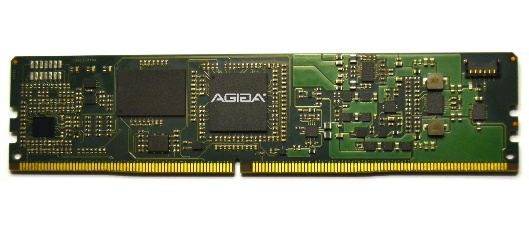 NVDIMM-N
NVDIMM-P
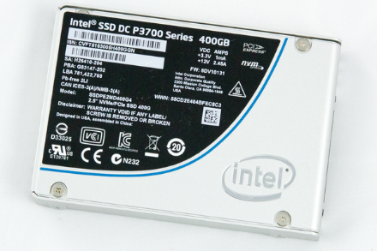 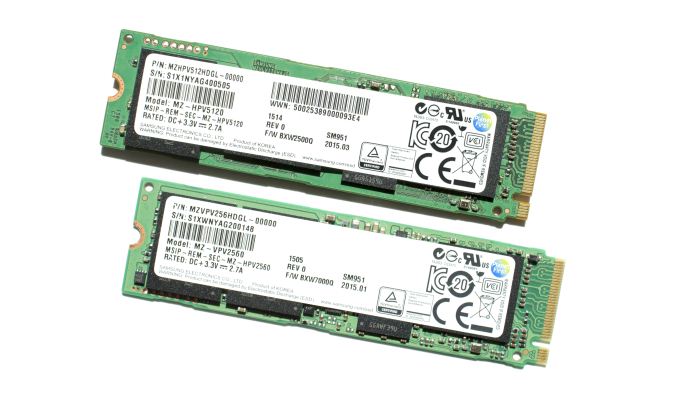 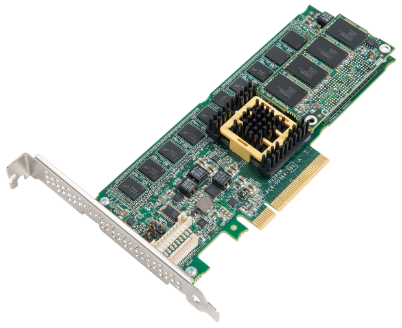 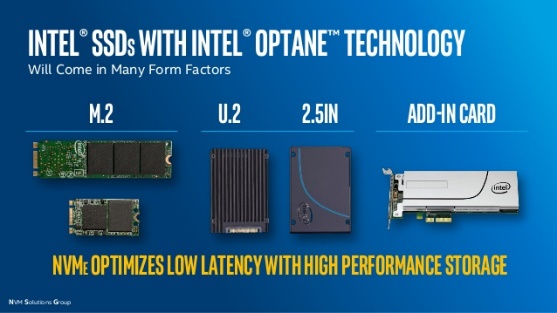 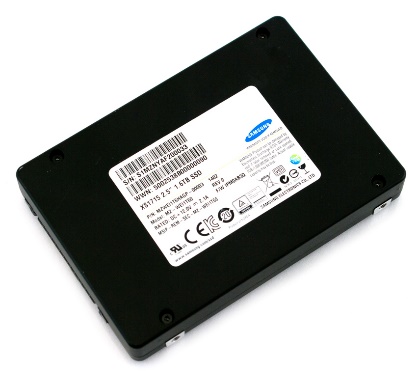 NAND NVMe
Not-NAND NVMe
20
PM Form Factors
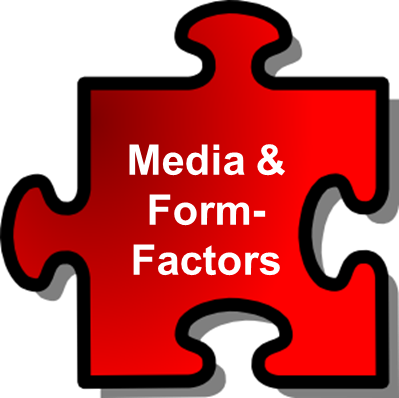 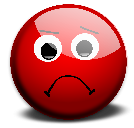 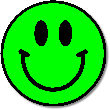 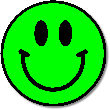 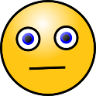 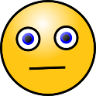 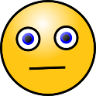 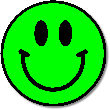 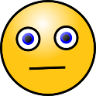 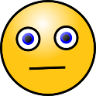 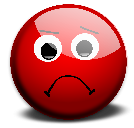 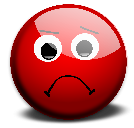 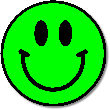 Form factors impact Features
(No DMA engines on a DIMM!)
21
[Speaker Notes: NVDIMM-P user slower media than NVDIMM-N but less overhead than NVMe.
NVDIMM-P may present memory semantics to the CPU/OS but underneath it may be using block media (NAND).
NVDIMM-N stores data as cachelines. Impossible to get good ECC and DI out of that. Also no DMA engines in a DIMM form factor.]
PM Scenarios
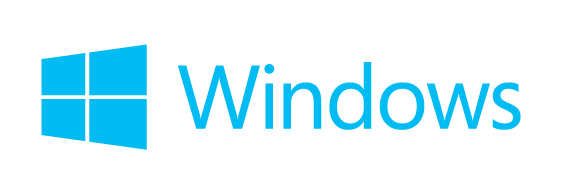 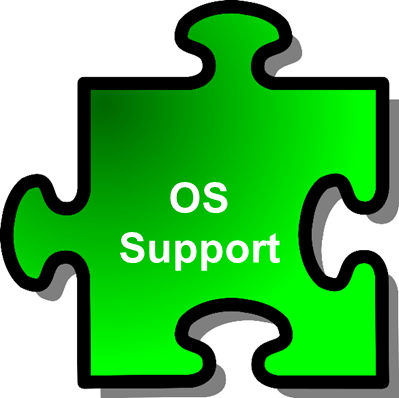 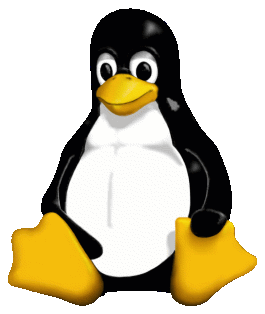 PM region as a block device (a la persistent ram disk).
Filesystems support: direct access to the memory (e.g DAX), PM aware FS (e.g. m1fs).
You can put your files, databases etc. on top.
Remember we are crawling right now!
Soon: Shared persistent memory
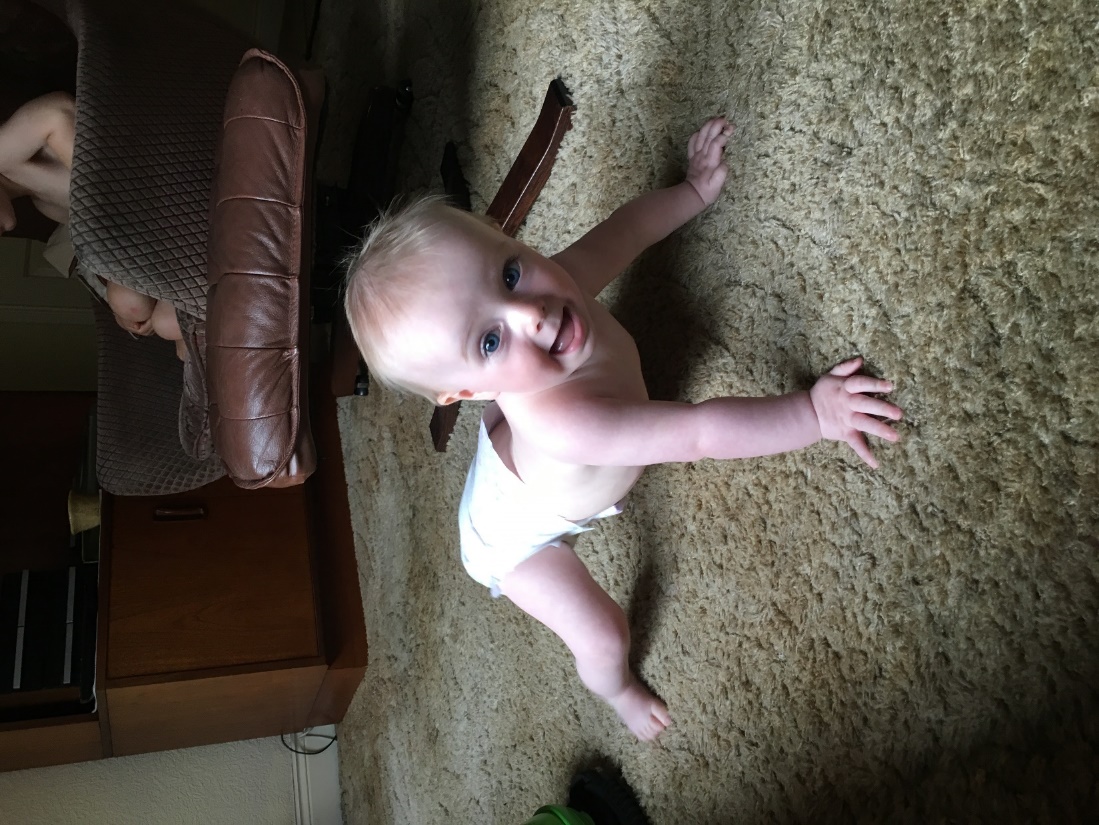 22
[Speaker Notes: Note that right now this is only x86_64.
Mention that I have PMEM performance data for NVMDIMM-N in my other talk.]
Libraries and Toolchains
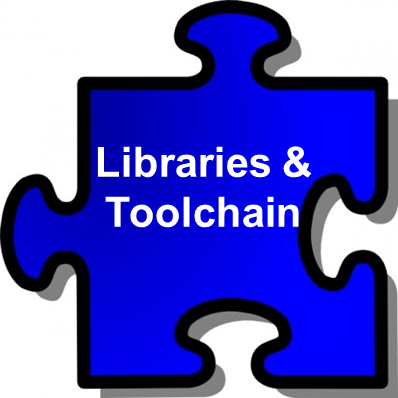 EASY
HARD
int main(int argc, char *argv)
{
  printf(“Hello, PMEM World!\n”);
  return 0;
}
section .text
global _start
_start: 
	mov edx,len 
	mov ecx,msg 
	mov ebx,1 
	mov eax,4
	int 0x80 

	mov eax,1 
	int 0x80 

section .data 
msg db 'Hello, PMEM World!',0xa 
len equ $ - msg
Vs
Make it easy for applications to utilize PM, regardless of OS and ARCH!
23
[Speaker Notes: Which would the user prefer to write.
Slide showing how hard it is to code without glibc and discussing nvml.
Library support that is portable across OS and ARCH. NVML is a start.

Bindings for all common languages.

Compiler, assembler and linker support in the most popular toolchains.]
Call to Arms
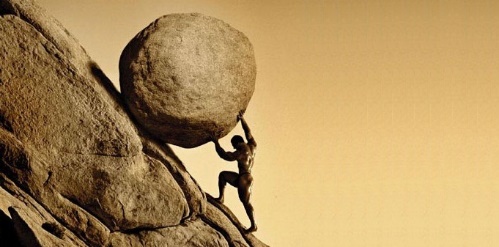 24
[Speaker Notes: Lots done, lots still to do
Not quite a Sisyphean task but there is a lot of work to be done]
Call to Arms
Libraries and Toolchains: NVML for non-x86, integration into glibc/gcc etc.
Media & Form Factors: Production PM, appropriate PM form factors.
Protocols and Interconnect: Enhancements to NVMe and RDMA, PM over Fabrics, standardization of memory channels.
OS Support: ISA updates, DAX devices, Other OS, new OSes?
25
Conclusions
We are almost walking! Help out if you can
If you want sub 10us access to persistent data then PM may be for you
The CPU vendors have a lot of say in the interconnect but some open options exist too
Toolchains, libraries and OSes are adapting
New applications will complete the jigsaw and lead to revenue
26